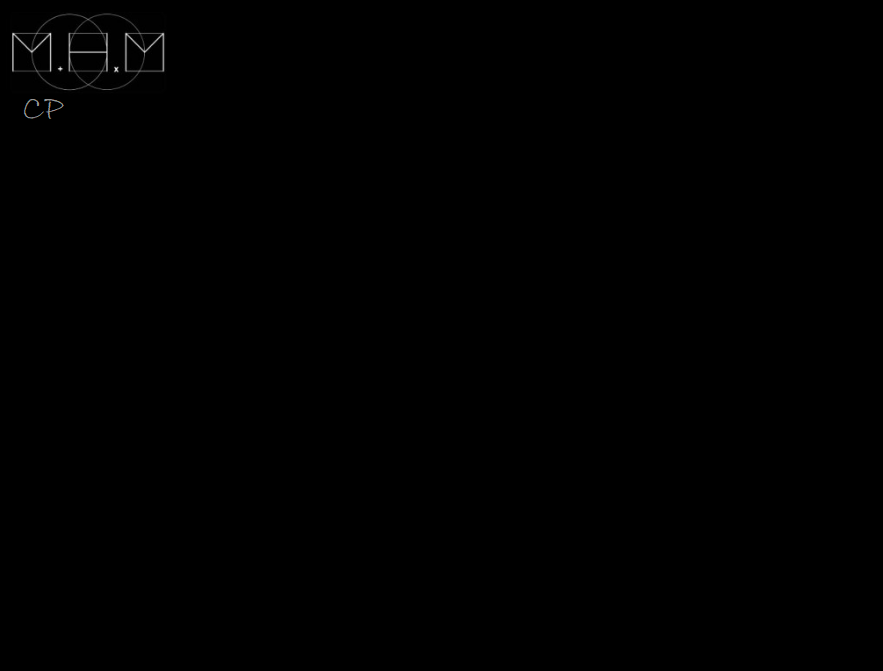 Module 15

SEANCE 2
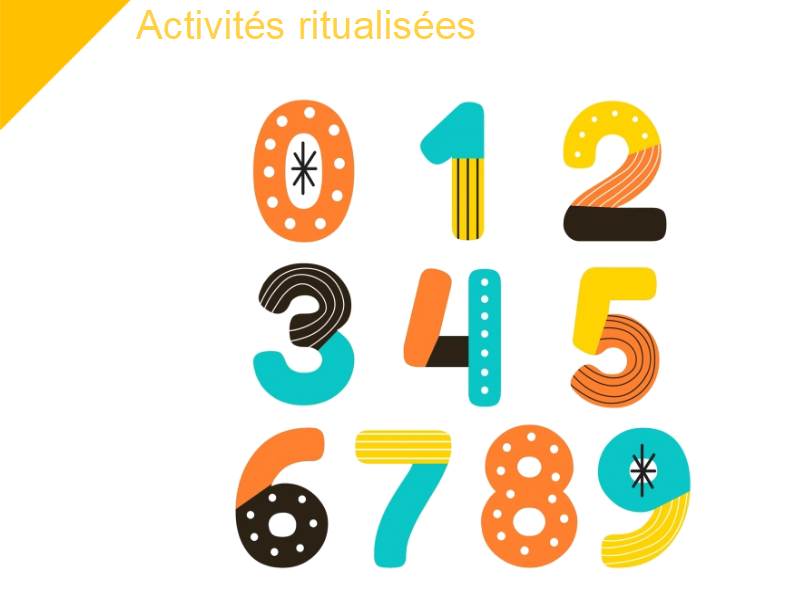 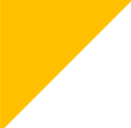 Ecrire un nombre en lettres
3
4
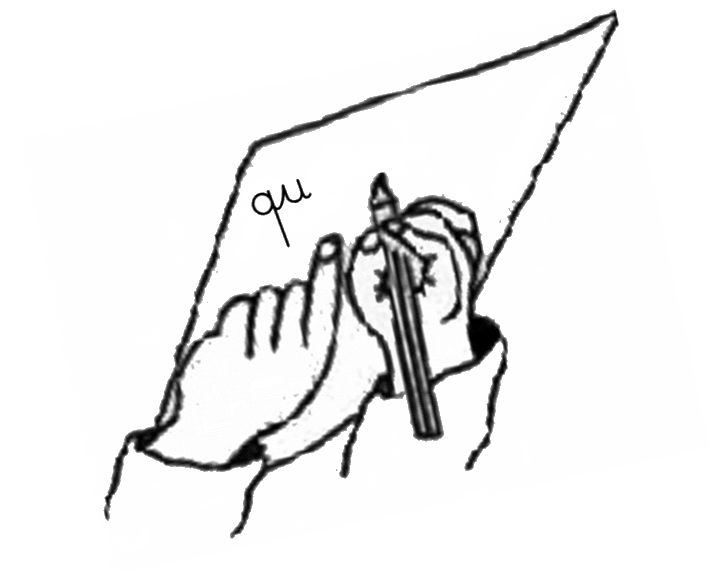 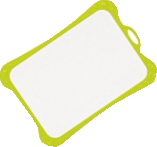 [Speaker Notes: Écrire les nombres en lettres sur l’ardoise ou le cahier : S2 : 3 et 4 ;]
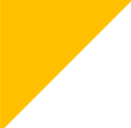 Ecrire un nombre en lettres
3
4
quatre
trois
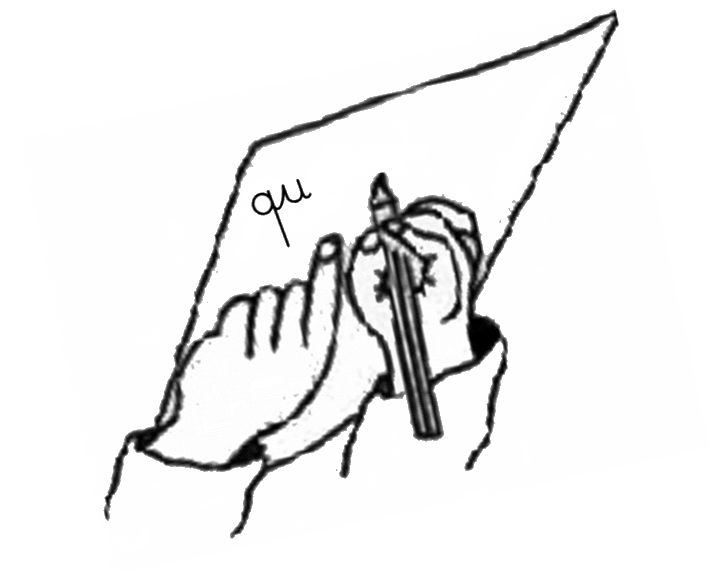 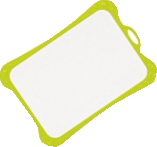 [Speaker Notes: Écrire les nombres en lettres sur l’ardoise ou le cahier : S2 : 3 et 4 ;]
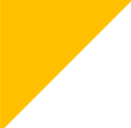 Décomposer les nombres
47

31

exemple60

6d 0u
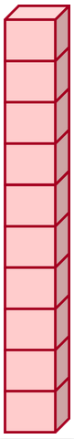 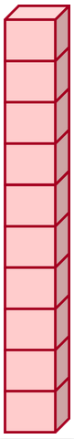 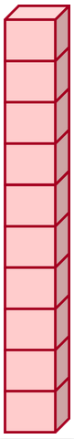 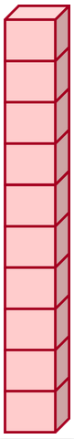 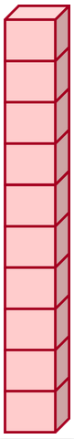 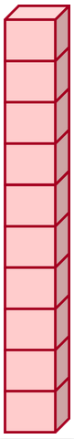 [Speaker Notes: S1-S2 : annoncer un nombre oralement entre 30 et 60. Les élèves doivent écrire sur leur ardoise le nombre de barres de dix (D) et de cubes unités (U) qu’il faut pour fabriquer ce nombre. (x 3) 60 47 31]
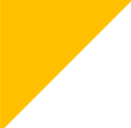 Décomposer les nombres
47

31

60

4d 7u
6d 0u
3d 1u
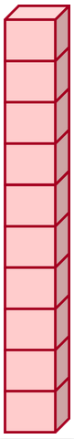 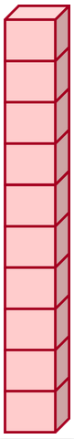 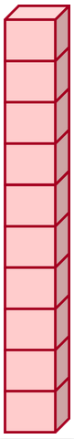 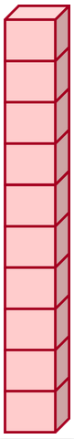 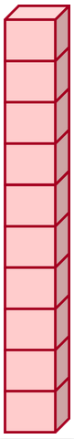 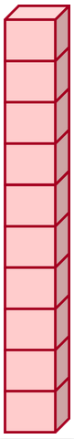 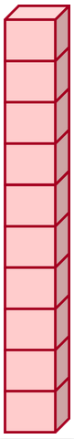 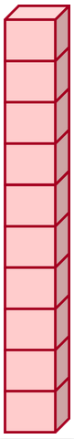 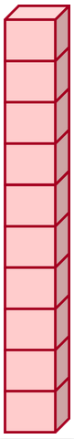 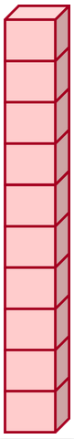 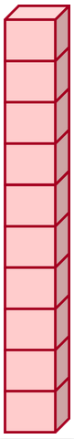 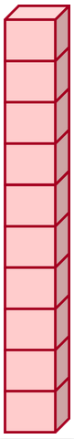 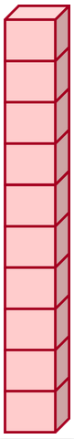 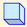 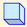 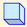 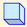 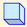 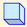 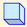 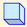 [Speaker Notes: S1-S2 : annoncer un nombre oralement entre 30 et 60. Les élèves doivent écrire sur leur ardoise le nombre de barres de dix (D) et de cubes unités (U) qu’il faut pour fabriquer ce nombre. (x 3) 60 47 31]
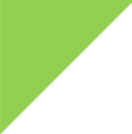 Calcul mental
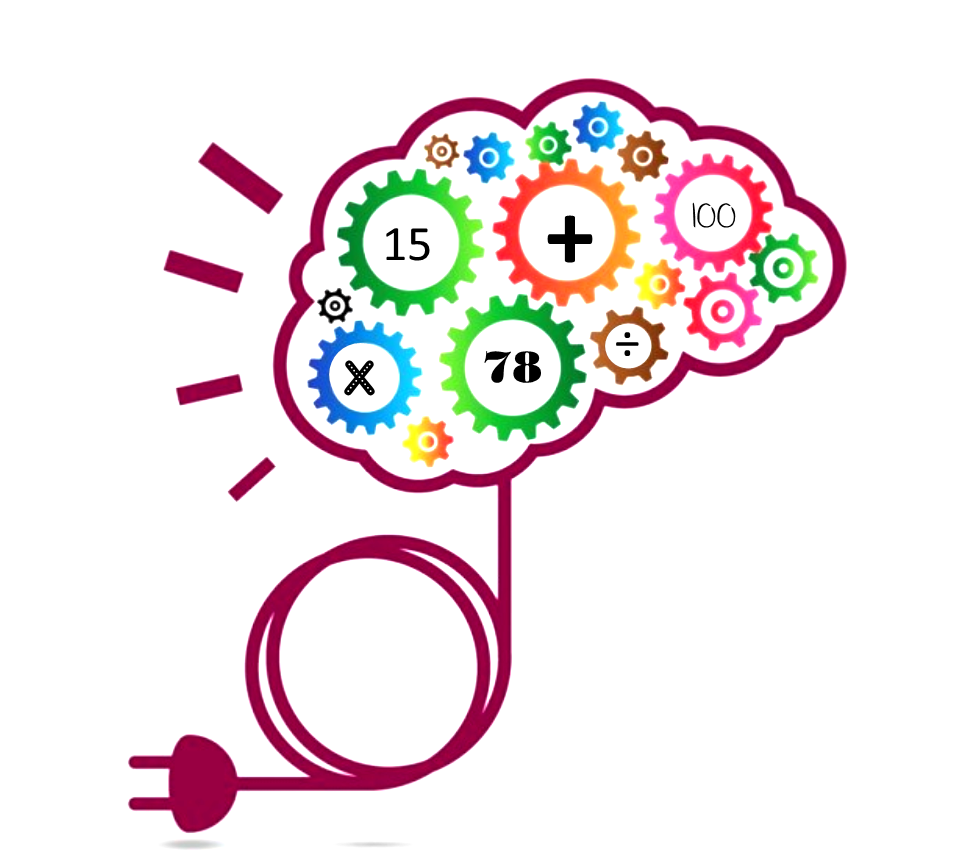 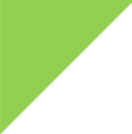 Opérations mystères
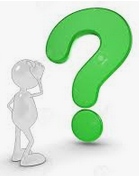 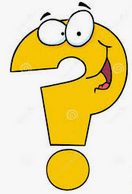 4
7 - ... = 3
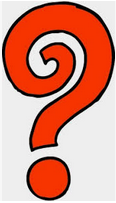 5
... + 4 = 9
9
2 + ... = 11
[Speaker Notes: S2 : recherche à l’ardoise : … + 4 = 9 ; 2 + … = 11 ; 7 –… = 3]
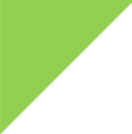 Opérations mystères
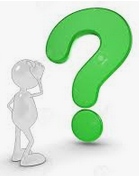 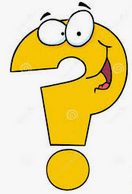 7 - ... = 3
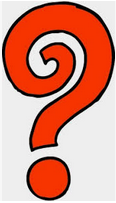 ... + 4 = 9
2 + ... = 11
[Speaker Notes: S2 : recherche à l’ardoise : … + 4 = 9 ; 2 + … = 11 ; 7 –… = 3]
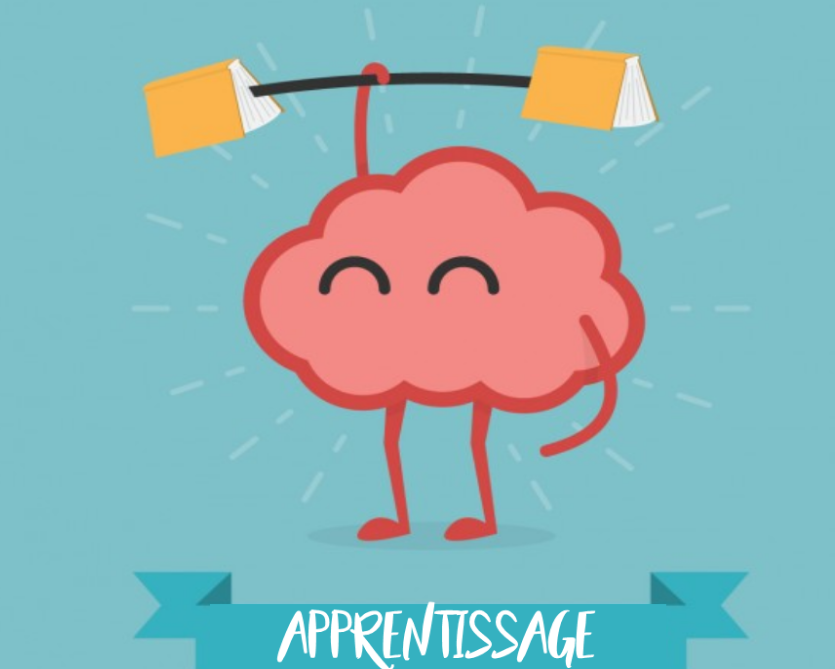 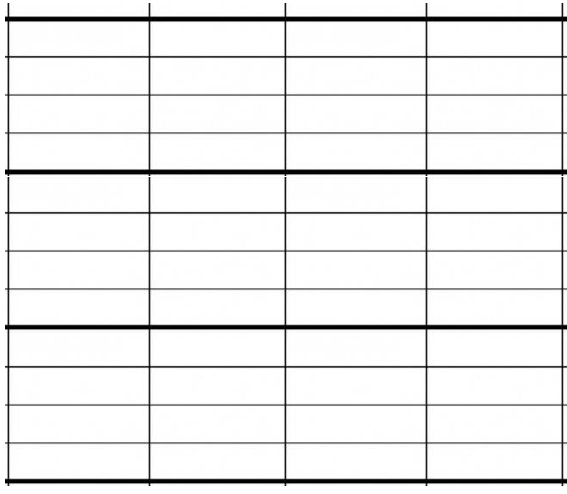 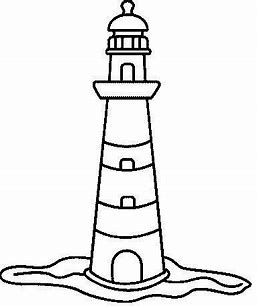 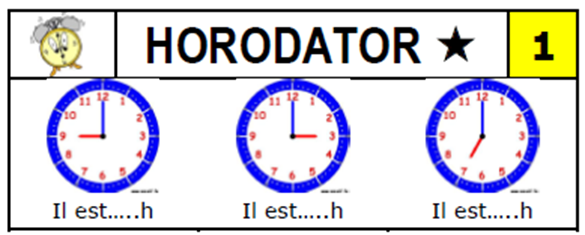 Mini fichier: 2 exercices
Ecris les nombres 9,10,14 et 18 en lettres sur ton cahier jaune.
x
Jeu premier posé voir la règle jointe
Mini fichier Pyramide réaliser 2 exercices
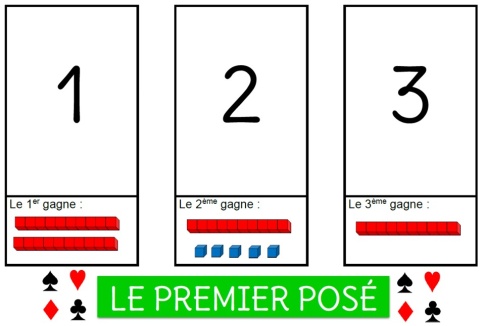 x
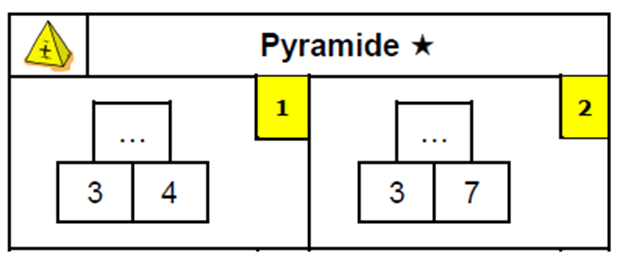 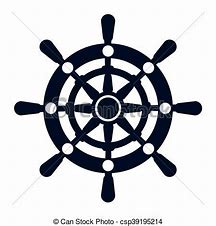 Problèmes
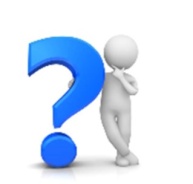 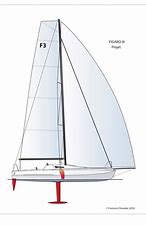 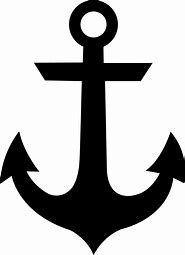 Mamie a fabriqué des cookies. Puis, elle en a mangé 5. Il en reste 12.

Combien de cookies y avait-il au départ?
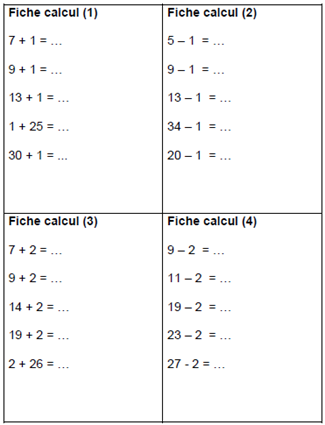 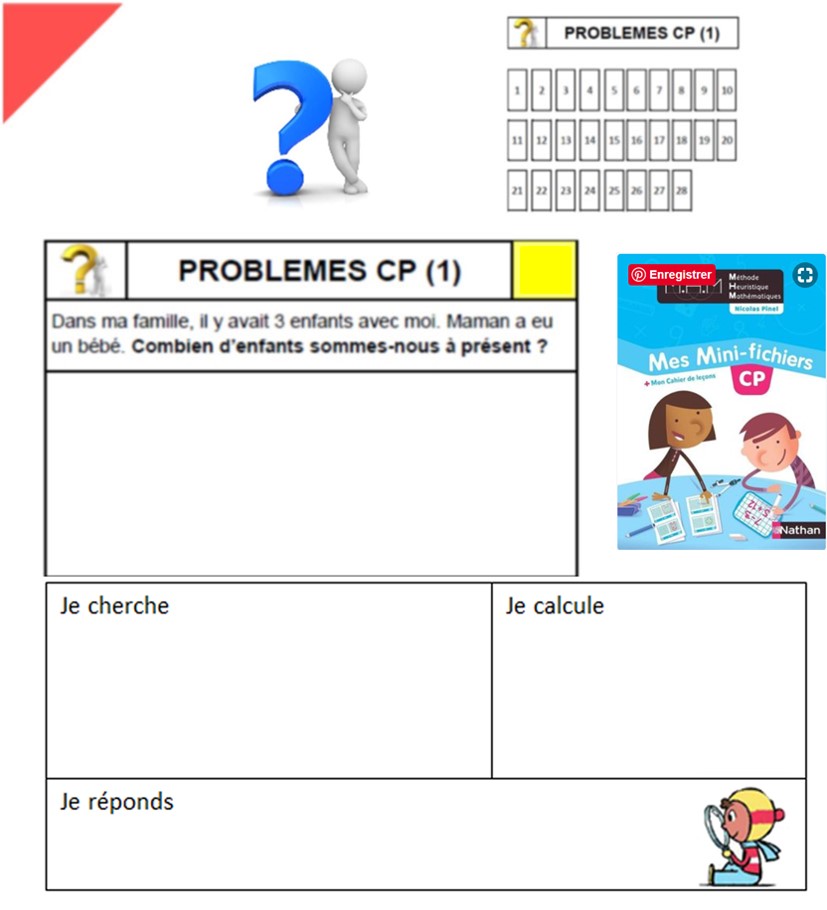 Jeu Top Ten: règle jointe
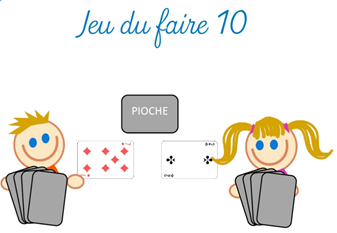 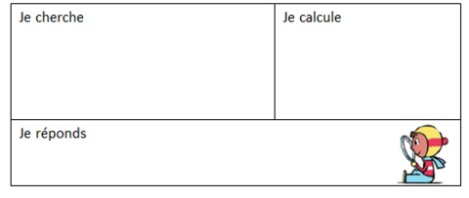 Mini fichier: 1 problème de plus
[Speaker Notes: Atelier 1  
 Écrire en lettres dans le cahier les nombres : 9 ; 10 ; 14 ; 18
  Mini-Fichier Pyramide

Atelier 2
  Mini-Fichier Horodator  Faire deux exercices.
  Jeu Le premier posé
 
Atelier 3
  Résolution de problèmes  
 Recherche d’état initial en collectif : « Mamie a fait des cookies. Elle en a mangé 5 cookies. Il en reste 12. Combien de cookies y avait-il avant qu’elle ne les mange ? »
 Recherche par groupe.  Détailler la méthodologie comme précédemment en faisant une affiche.
 
 Mini-Fichier Problèmes
 Résoudre un problème.
 
Atelier 4
  Fiches Calculs 1 à 4 à leur rythme.  Ils peuvent s’aider de la bande numérique.  Rappeler qu’ajouter 1, c’est prendre le suivant, etc.
  Jeu Top ten]